FUNDAMENTAL ISSUES IN CULTURE TESTING
Joel Koeth
Scientific Linguist
DLNSEO/NSA
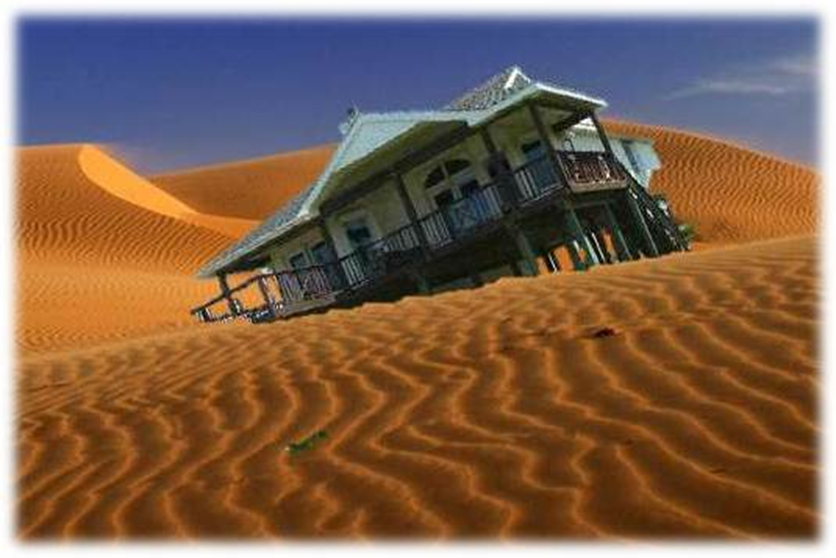 OUTLINE
Define the problem
Core concepts
Culture-specific testing challenges
Checklist for moving forward
Discussion
Define The Problem
At this point, this is not a culture problem
This is a testing problem

Number of researchers involved in Culture/ LREC assessment efforts since 2001?

Number of psychometricians?
Define The Problem
“Culture Testing” effort to date:
CULTURE (testing)
Define The Problem
We need the right combination of expertise:

No space travel without physicists, but we also need engineers to build spacecraft.

No deep culture knowledge without cultural anthropologists, but we need psychometricians to build tests.
Core Concepts
Psychometricians: scientists who design tests to measure abstract human characteristics

Not new: Sir Francis Galton, 1879
Core Concepts
Assessments: methods or tools used to evaluate, measure, and document ability, readiness, learning progress, skill acquisition, or educational needs.

Tests are one type of assessment.
Placement, formative, summative, criterion-referenced, norm-referenced…
Core Concepts
*Construct: complex psychological concept that cannot be measured directly.
Height , weight , …Pain? 



100 meter dash time vs. “Athletic Ability”
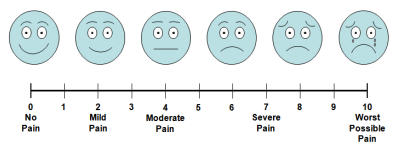 Core Concepts
Defining the construct is critical; this is the foundation of a test.

Stakeholders must clearly define the construct for (/with) the test developer.

Disagreement at this level often indicates the need for more than one test.
Core Concepts
Error: Difference between what a test score indicates and the test taker’s actual knowledge and abilities

X = T + E  (X= score; T = true score; E = Error)
NO assessment is error free

Sources: Test, Test Taker, Environment
“Pain Scale” vs. 100m dash time
Core Concepts
Validity: The degree to which an assessment measures what it is designed to measure.
Validation is a continuous process
“Sufficient validity evidence” for intended use; depends on testing stakes
Different test uses require additional validation
Core Concepts
Testing of complex psychological concepts is an art and a science.
“Best Practices”
Validation techniques vary depending on sample size (e.g., “confirming” cut scores)
Outcomes may differ by technique
Core Concepts
Review
Psychometrician
Assessment, Test
Construct: Test Foundation
Error: No error-free assessment
Validation: Ongoing; test use and stakes
Assessment Challenges
Poorly defined construct: How much does someone know about… “Culture”?
Concrete (”book”) knowledge about a group’s culture? 
Region, country, religious sect, tribe, generation, gender, rural/city, SES?
More expertise     More specialization
Assessment Challenges
Knowledge of culture-related concepts? (Anthropology 101 test?)
Cross-cultural communication ability? 
Concrete knowledge, CCC principles, foreign language…
Non-cognitive factors: tolerance for ambiguity, openness, empathy, “social intelligence,” + dozens more
Assessment Challenges
How do we measure construct-related variables? 
Measurement (in)accuracy
Abstraction     increased Error
Assumptions     increased Error 
Heritage status, overseas experience
Self-assessment notoriously unreliable
“Introspection” abandoned long ago
Assessment Challenges
What is the acceptable level of Error?
“Whenever calculations are done using imprecise numbers, then the numbers resulting from the calculations are also imprecise.”

Testing error increases with the inclusion of each additional variable
	X = T + E + E + E + E + E + E + E + E
Assessment Challenges
Algorithms: How are scores weighted?
Are all components equally important?
Are they equally important to all stakeholders?
Different algorithms? 
Different assessments?
Assessment Challenges
Weighting algorithm is 99% of the challenge

“Tweaking the algorithm = almost done!”
Start
Research
Development
Algorithm
Done!
Assessment Challenges
More accurate time line:
Start
Research
Algorithm
Development
Done!
Assessment Challenges
Most accurate time line when construct is poorly defined:
Assessment Challenges
Assigning final score to a meaningful scale
Picking a scale is Easy (1-3, 1-5, 1-5000)
Assigning scores to a meaningful scale is difficult:
What is a “2” on a 1-5 scale?
Stakeholder needs might vary greatly (FAO vs. SEAL vs. Infantry)
Moving Forward
(*Order may vary)
Find psychometrician(s)
Define construct to be tested
Consensus among stakeholders?
Specify stakeholders’ intended test use
Determine testing stakes (low, med, high)
Informs acceptable error level
Moving Forward
Determine what information is available and how scores will be derived
Determine how scores should be weighted
Develop meaningful scale and ratings
Create and implement validation plan
Finalize development, delivery and test maintenance plan
Conclusion
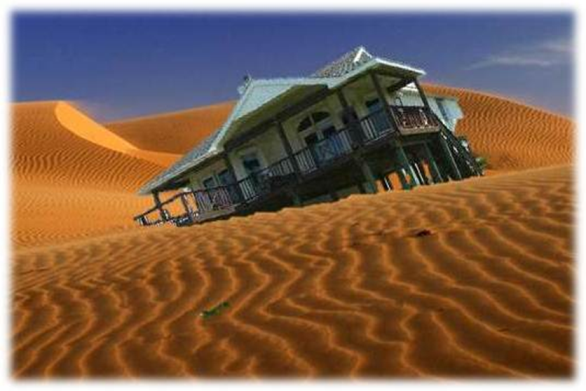 This is a testing issue, and it requires psychometric support.

Without a solid, psychometrically-sound foundation, even the most elaborate and expensive testing effort will fail. 

The fundamental issues discussed today are critical to DoD culture testing and assessment efforts moving forward.
Thank You
Questions or comments:
joeltkoeth.civ@mail.mil
Discussion
Psychometrician(s)
Define construct
Specify test use
Determine stakes
Scoring
Weighting
Scales/ Ratings
Validation plan
Development, Delivery, and Maintenance